За право быть числом
Эта правдивая история посвящается абсолютно
одинаковым буквам( код ALT 067), имеющие за плечами славу супер буквы :
Как лучшего языка программирования;
Имя которой носит системный диск;
Самый мягкий и самый твердый и драгоценный элемент в таблице Менделеева;
Подлинный мажор в музыке;
Замечательную оценку, от которой студентам всегда  хорошо.
За стабильную  для всех 36.6 и т.д. 

 Которые по воле судьбы, стали числами, и пытаются доказать себе и всему цифровому сообществу, что они самые нужные и лучше всех.
Редкостные
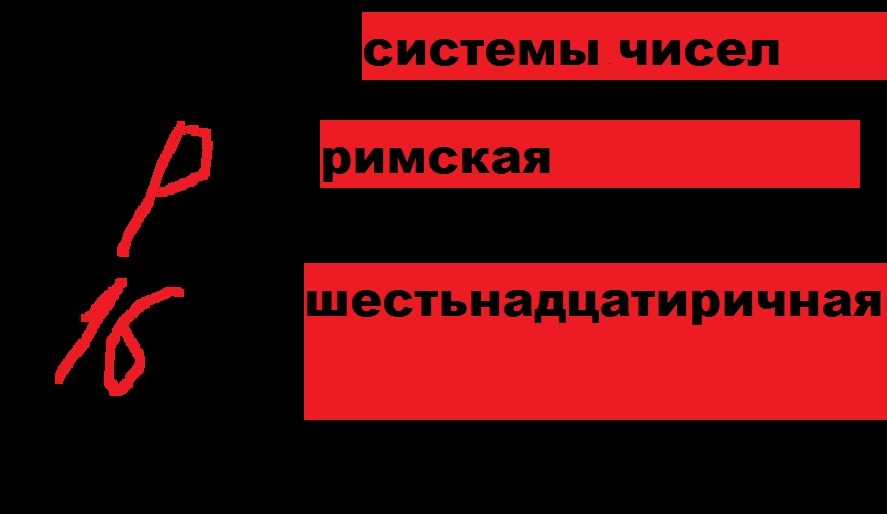 Написано числа
Неужели числа
Подозрительная ровня
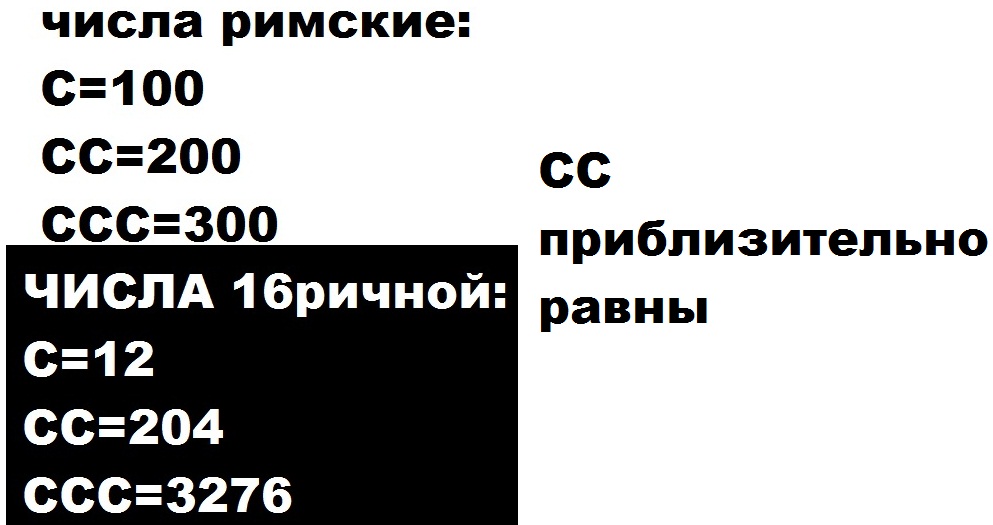 Дюжина по имени С
Благородная разница
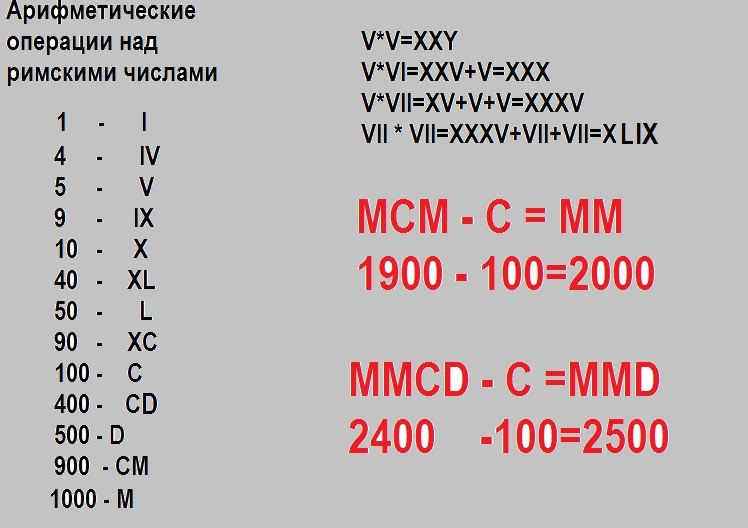 Таблица умножения римскими числами
https://dom2a.ucoz.com/news/tablica_umnozhenija_rimskimi_chislami/2021-03-05-20